Professional Learning
Session Overview
Welcome & Introductions
Background
Professional Learning Readiness
Professional Learning Activity
Exemplar Rapid Fire Presentations
Reflection & Wrap-Up
[Speaker Notes: Introduce yourself, review the key sections and any logistics for the session.]
Purpose of the Workshop
Provide participants with the opportunity to gain knowledge around strategies for implementing professional learning in your school/district
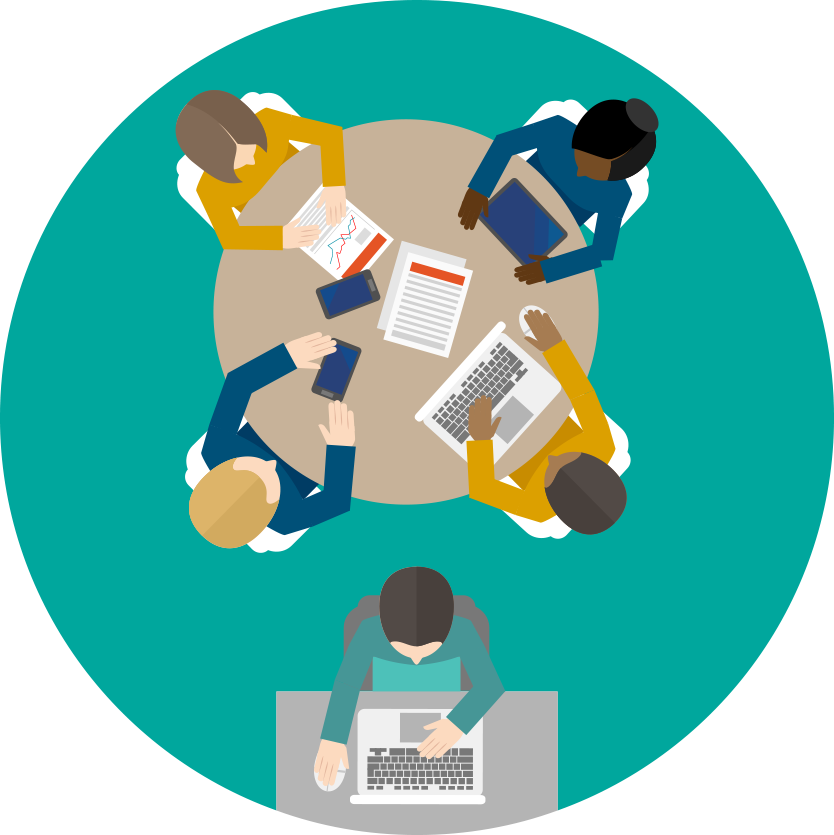 [Speaker Notes: Refer to FG, Page 1-2.]
Objectives
Learn more about professional learning strategies.
Complete the professional learning readiness assessment.
Discuss the results of the assessment with your peers and strategize ways to improve professional learning in your school/district.
Learn best practices from your colleagues.
Develop and maintain relationships with other district and state leaders.
[Speaker Notes: Refer to FG, Page 1-2.]
My Favorite Things
Introduce yourselves
Share your favorite tool or app you have used for professional learning 
Share why it is effective
[Speaker Notes: Introduce the welcome activity to help you better understand who is in the audience and to get participants engaged. 
Refer to FG, Welcome Activity, page 2 for activity instructions]
Overview
Technology offers the opportunity for teachers to become more collaborative and extend learning beyond the classroom 
Educators can create learning communities with colleagues and experts around the world
Educators need continuous, just-in-time support that includes professional development, mentors, and informal collaborations
Professional Learning Plan
Provides the opportunity to establish short- and long-term professional learning goals for instruction
Articulates how professional learning will take place
Delineates desired outcomes
[Speaker Notes: Refer to FG, Background]
Playdate
PLAYDATE - People Learning and Asking "Y": Digital Age Teacher Exploration
Educators sit in a room for a few hours
Play and learn about apps, programs and tools 
No presenters, no experts and no agenda
Playdate
[Speaker Notes: Refer to FG,  Background. Video Link
Is PLAYDATE right for you?
https://youtu.be/cDnrsC-Ioug]
Discussion Questions
Why might learning a tool or an app through play/tinkering rather than demonstration be an effective way for educators to learn?
What is exciting about having a “playdate” at your school or district?
What are the challenges?
Professional Learning Readiness Activity
Professional Learning Readiness Self-Assessment Tool
Helps districts assess their capacity for effective, comprehensive professional learning
Comprehensive professional learning includes face-to-face and virtual learning experiences, formal and informal learning opportunities.
[Speaker Notes: Refer to FG, Brainstorming, page 5 for activity instructions]
Professional Learning Activity
Office of Education Technology, Empowering Educators through Professional Learning toolkit 
Determine District Readiness
Assess Current Professional Learning
Refine Professional Learning
Implement Professional Learning
Measure Refined Professional Learning
[Speaker Notes: Refer to FG, page 6 for activity instructions]
Discussion Questions
Are you stronger in some sections of the self-assessment?
Depending on the level of readiness of your district, what would it take to increase the level of readiness? Who needs to be involved in increasing the level of readiness?
How could current professional learning in your school, district or state be personalized to meet the needs of teachers?
What are some ways that your school/district can leverage digital tools to support your professional learning strategies?
Exemplar Rapid Fire Presentations
How is your school/district similar to the exemplar?
Are there policies/practices shared that your school/district can implement within the next quarter? 
Share some of your professional learning opportunities with the group.
Add presenter name, district, school
[Speaker Notes: Ask one or two exemplar schools/districts to share their background and experience regarding collaborative leadership for learning. The presentations should be 5-7 minutes and prepared in advance of the workshop. Additional information about presentations can be found in the Logistics resource.]
Reflection & Wrap-Up
3+2+1 Activity
Participants should write the following on a piece of paper:
3 things you learned from today’s session
2 questions you still have
1 idea that stuck with you
[Speaker Notes: Take a few moments to reflect on the session, share details about additional events related to the remainder of the day and engage the participants to take action when they return to their schools/districts. 
Refer to the FG, Reflection, page 7]
Wrap Up
Think about what tools and resources you can use to:
Maintain relationships 
Encourage collaboration
Identify opportunities for on-going professional learning and workshops.
[Speaker Notes: Refer to FG, Wrap Up, page 7.]
Thank You!
Learn more at: 
Transforming Digital Learning: Toolkit to Support Educators and Stakeholders